Патриотическое воспитание во второй младшей группе«Земляничка»
Воспитатели:
Косенок Татьяна Петровна
Строкина Александра Сергеевна
Задачами патриотического воспитания детей младшего возраста являются:
• воспитание у ребенка любви и привязанности к своей семье, дому, детскому саду, улице, городу;• формирование бережного отношения к природе и всему живому;• воспитание уважения к труду;• развитие интереса к русским традициям и промыслам;• формирование элементарных знаний о правах человека;• развитие чувства ответственности;• формирование взаимопонимания и дружбы между детьми, сопереживания.
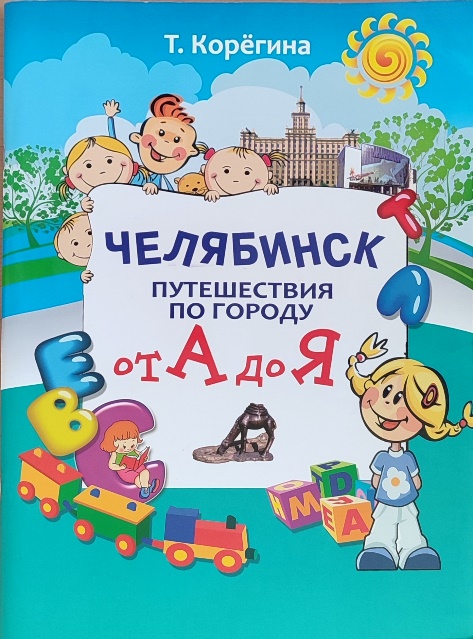 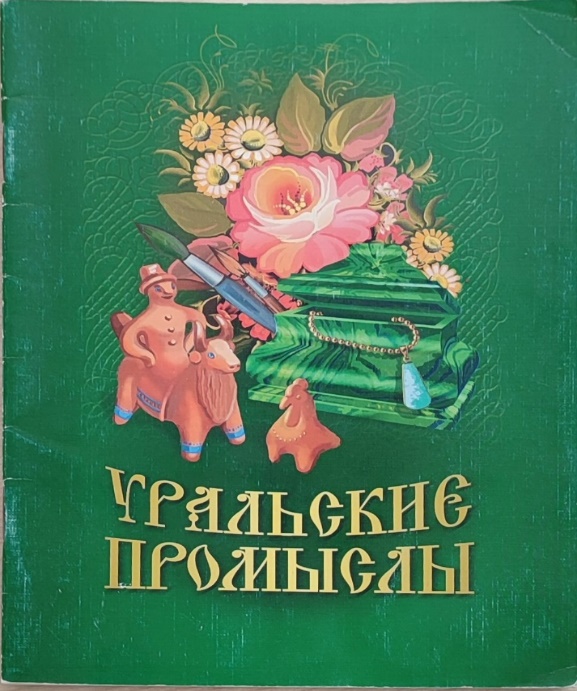 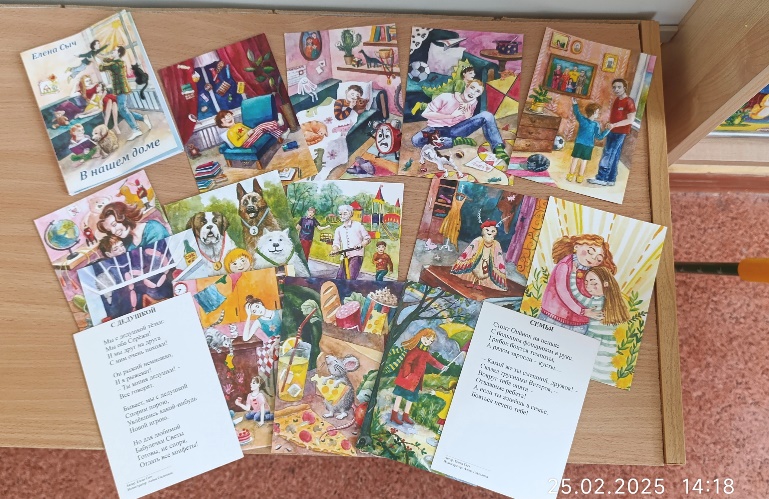 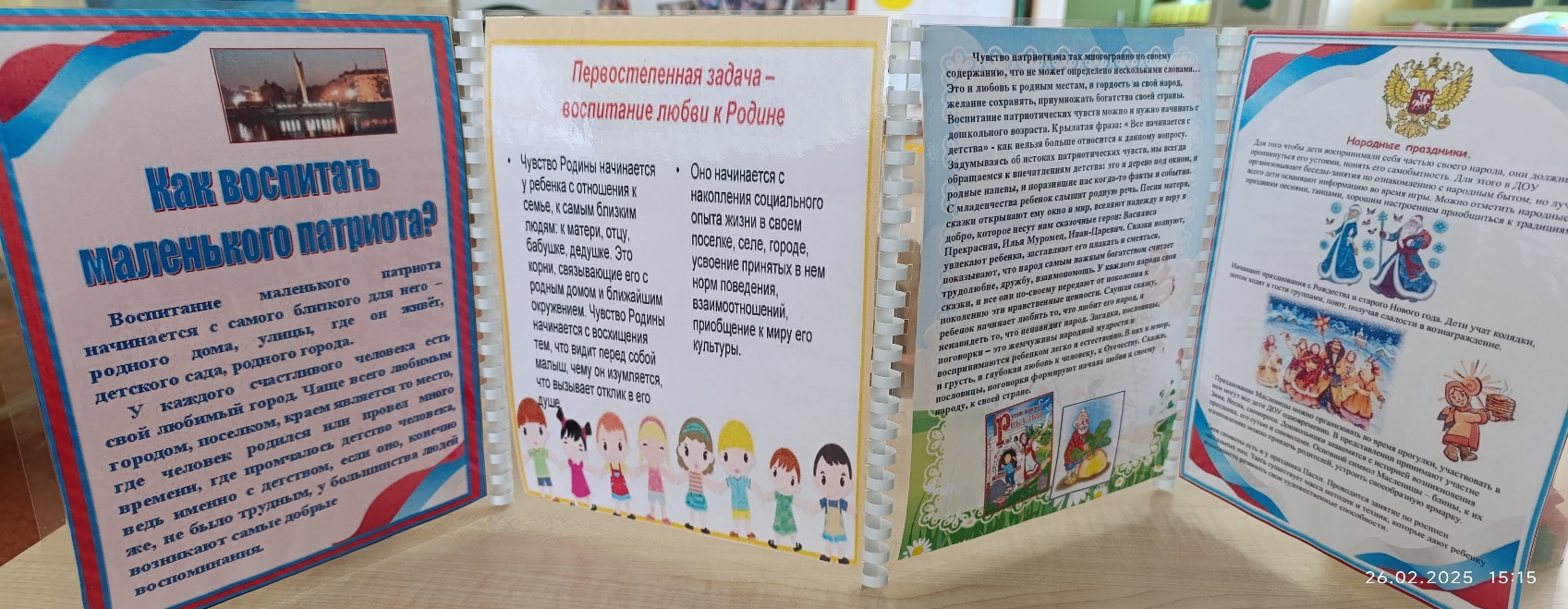 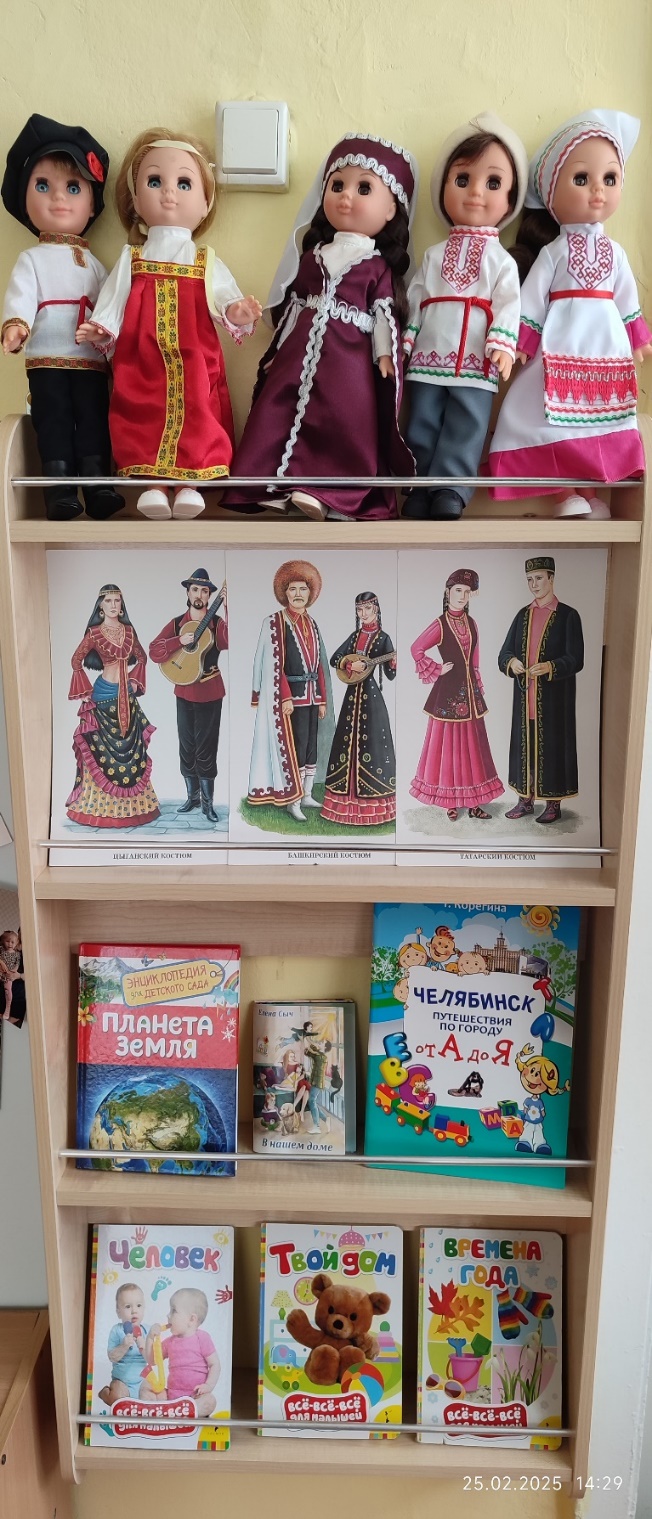 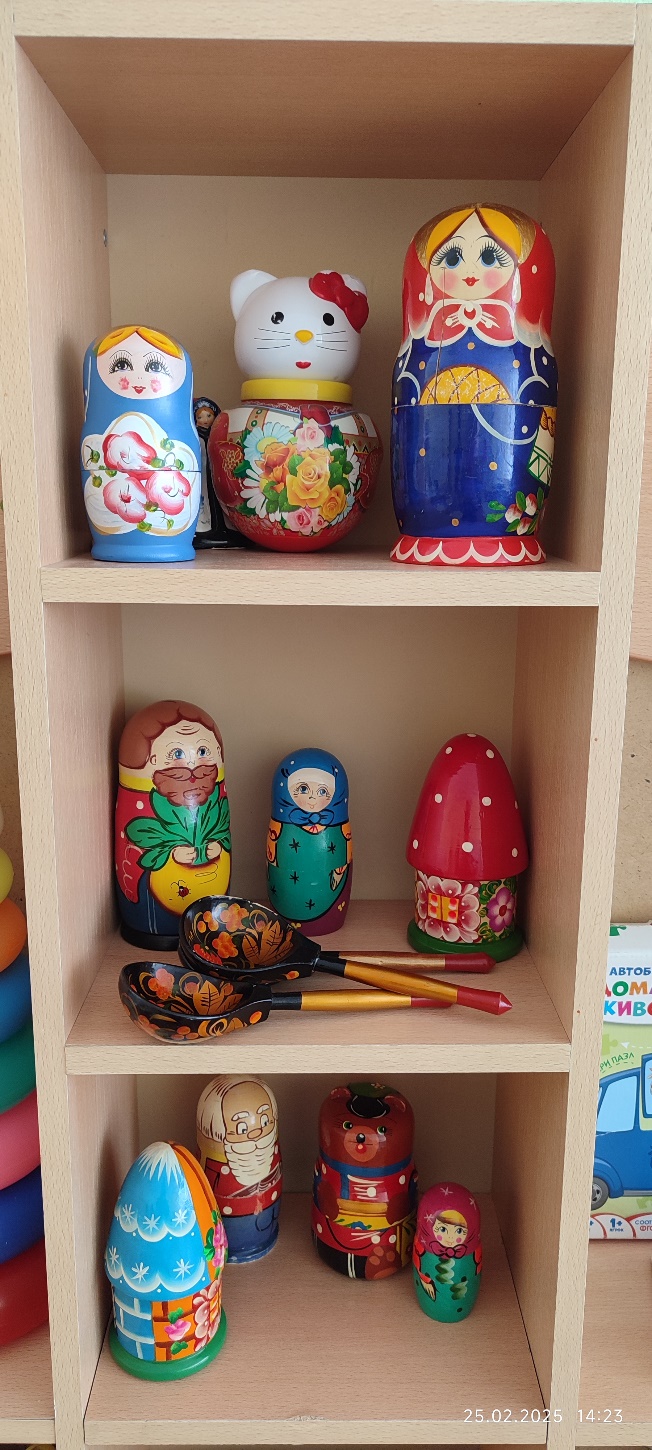 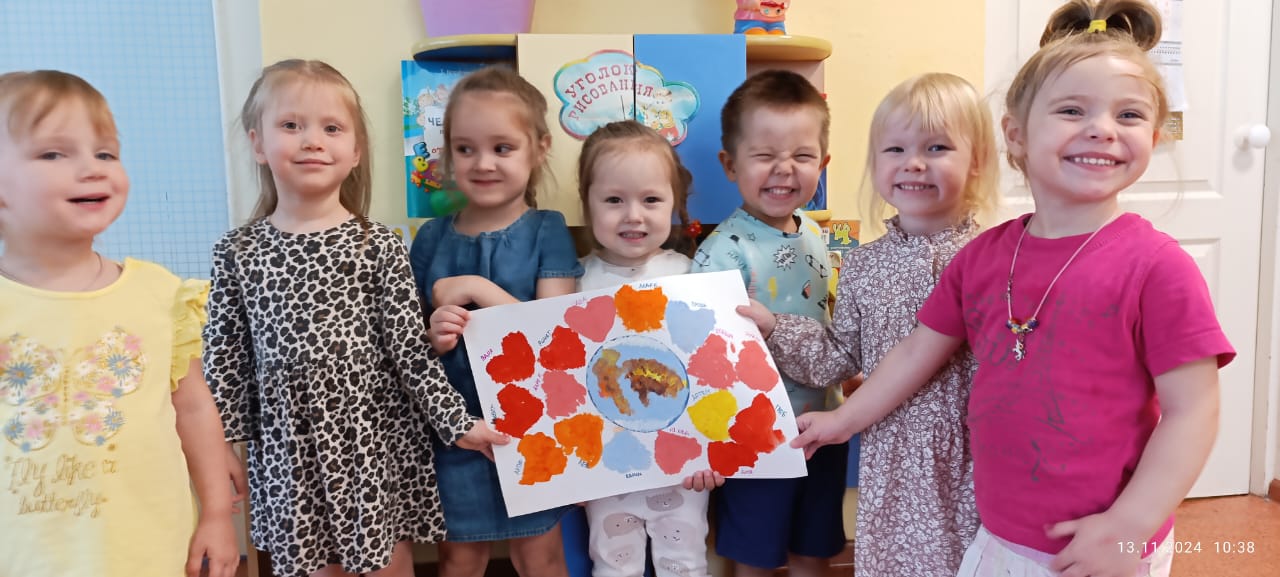 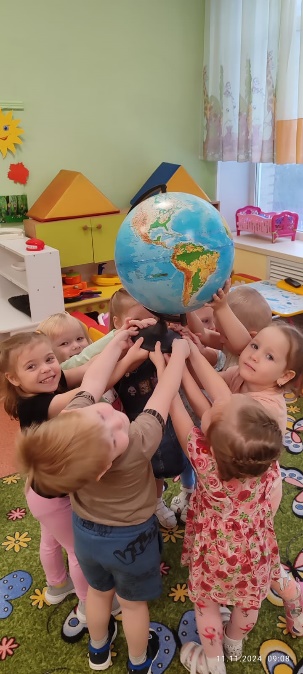 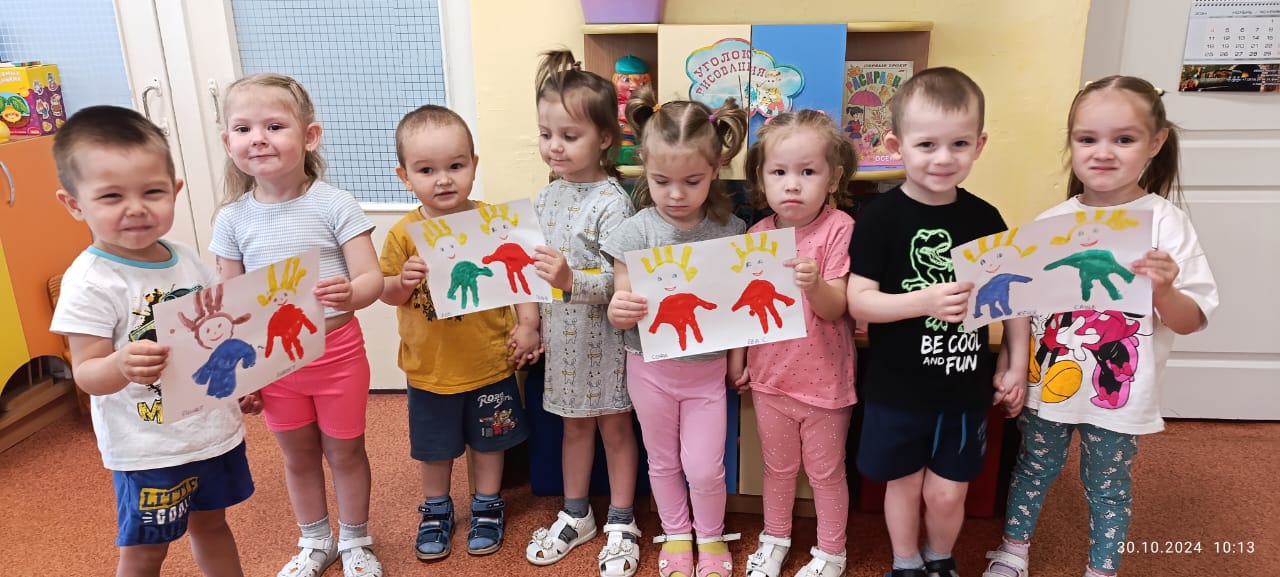 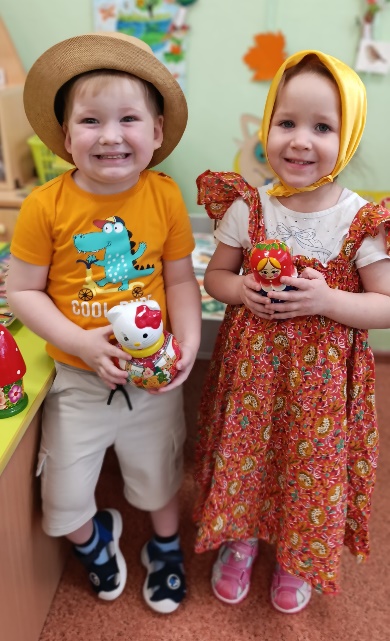 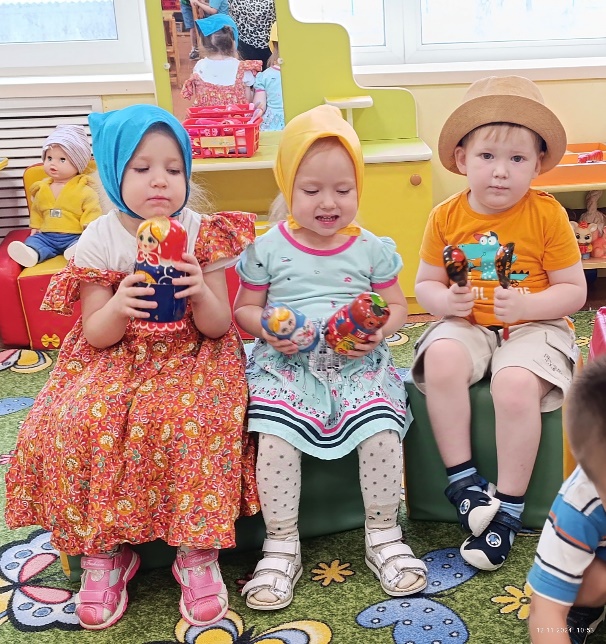 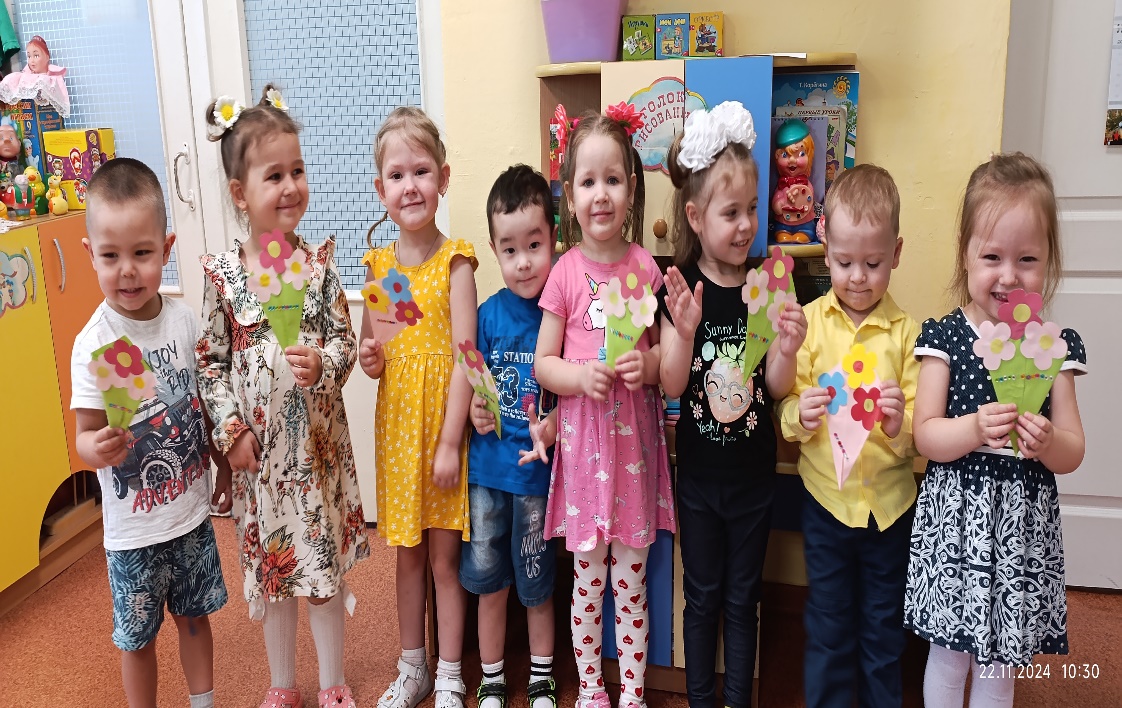 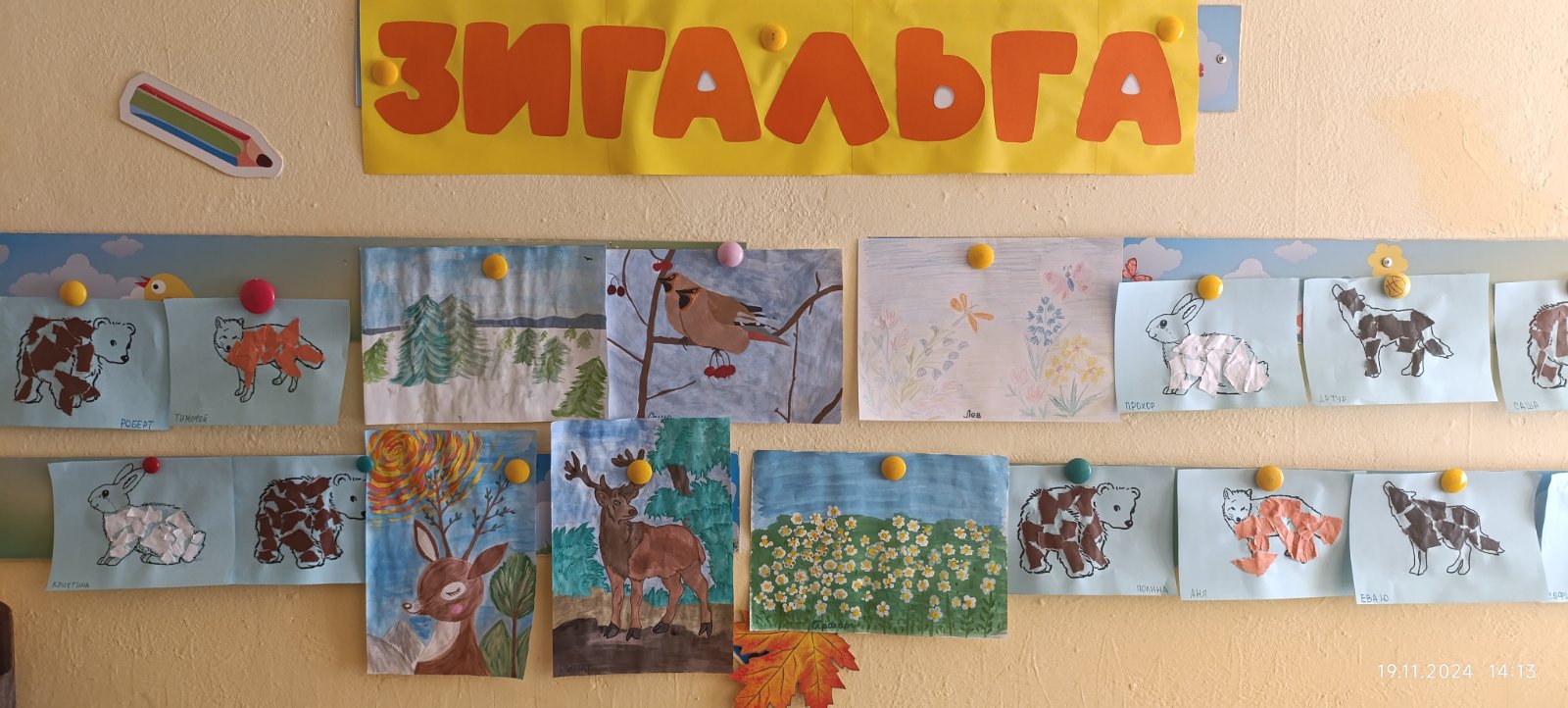 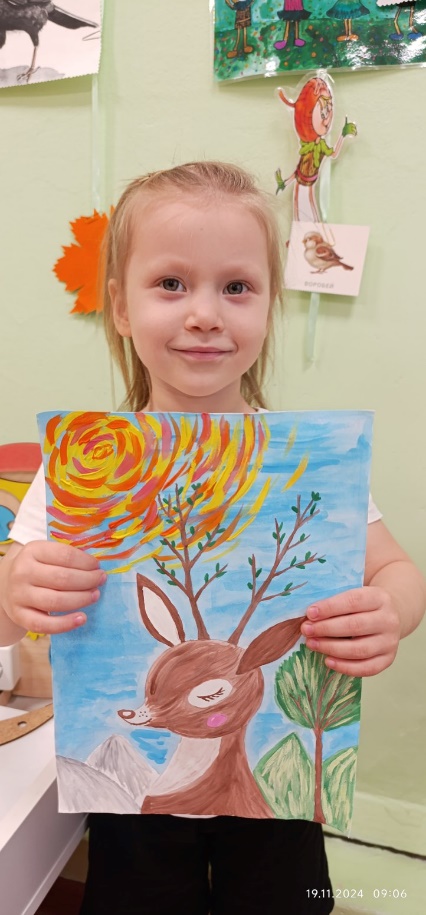 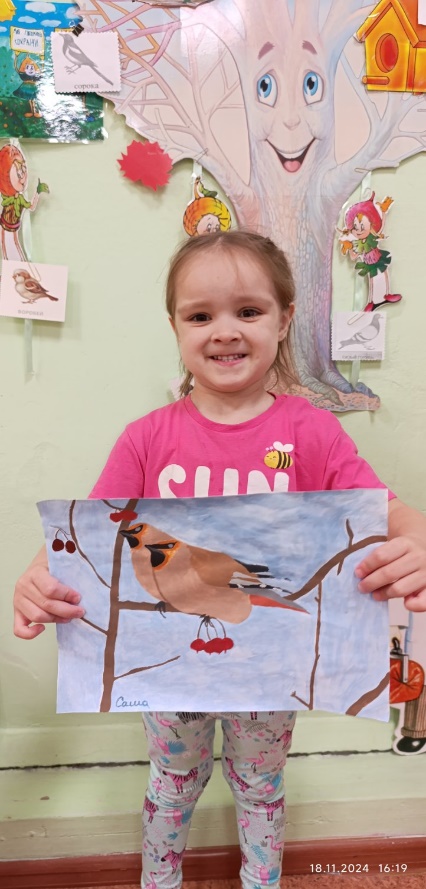 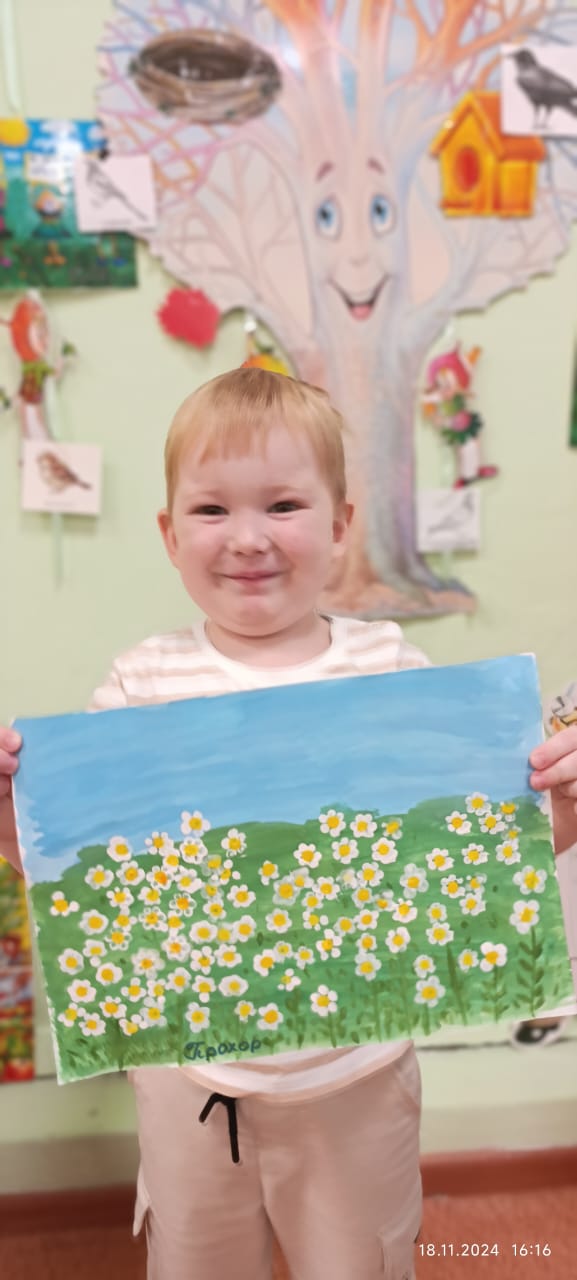 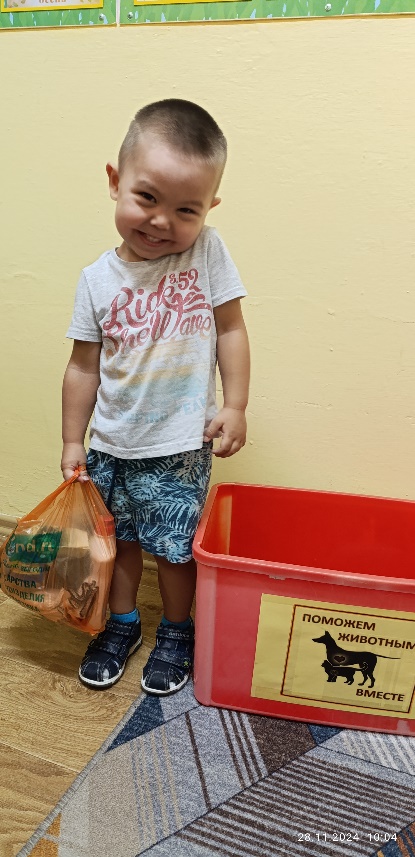 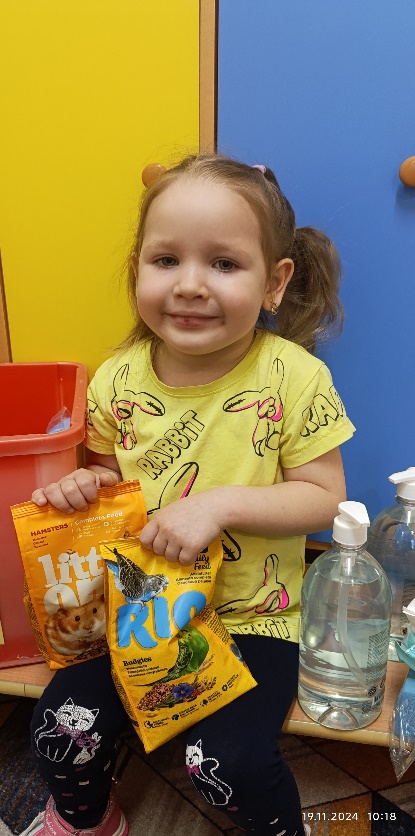 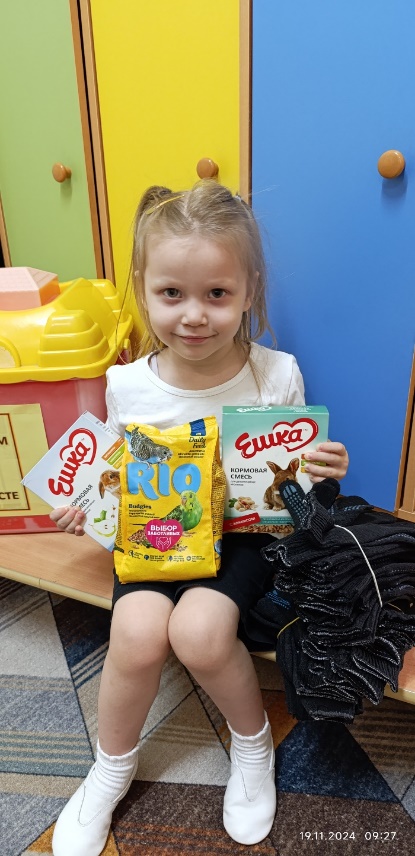 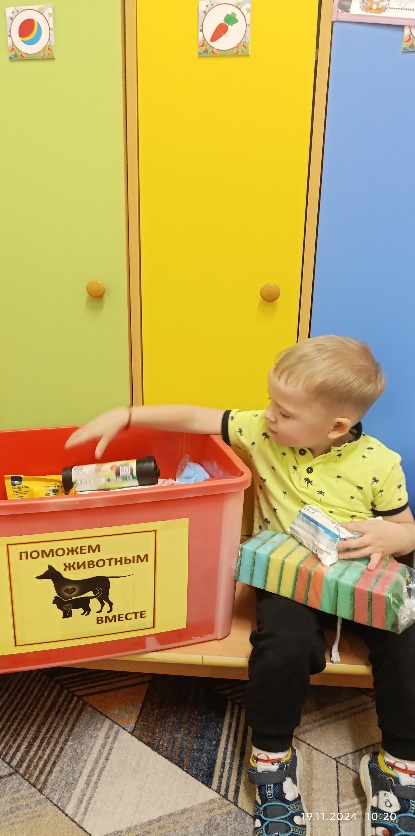 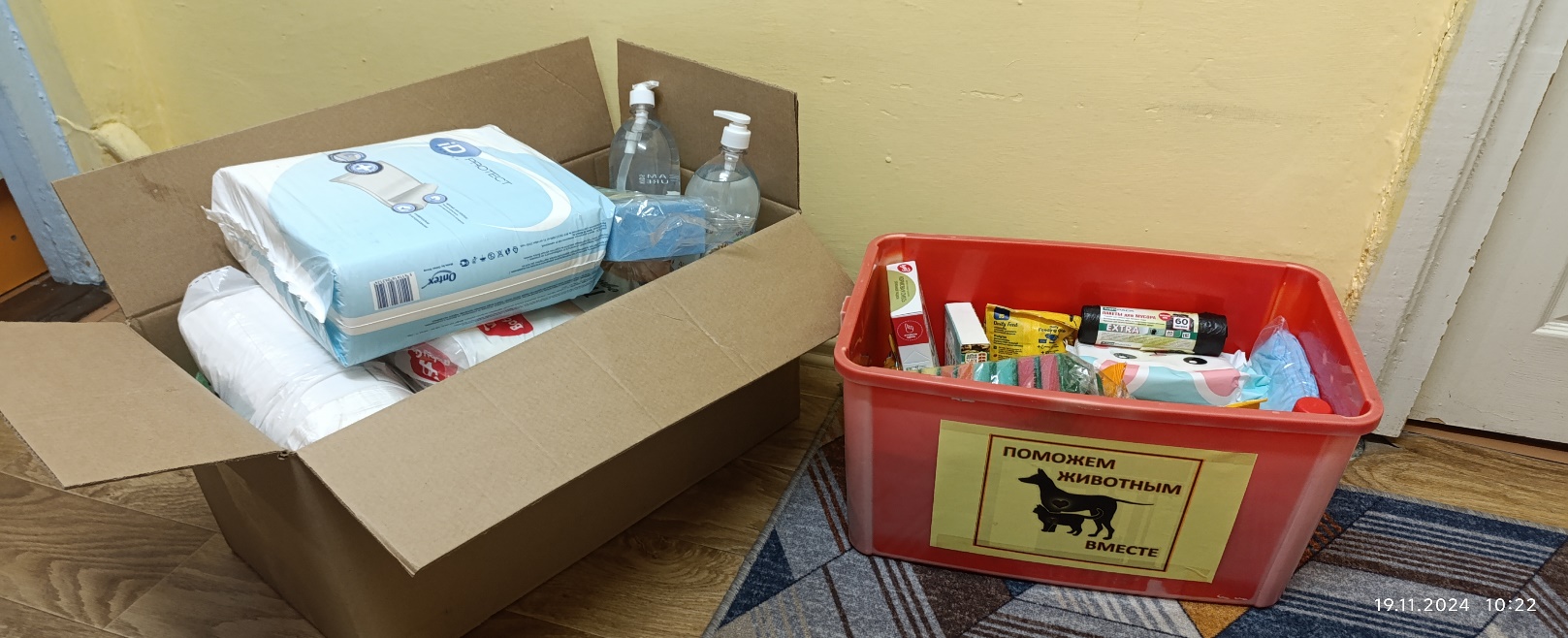 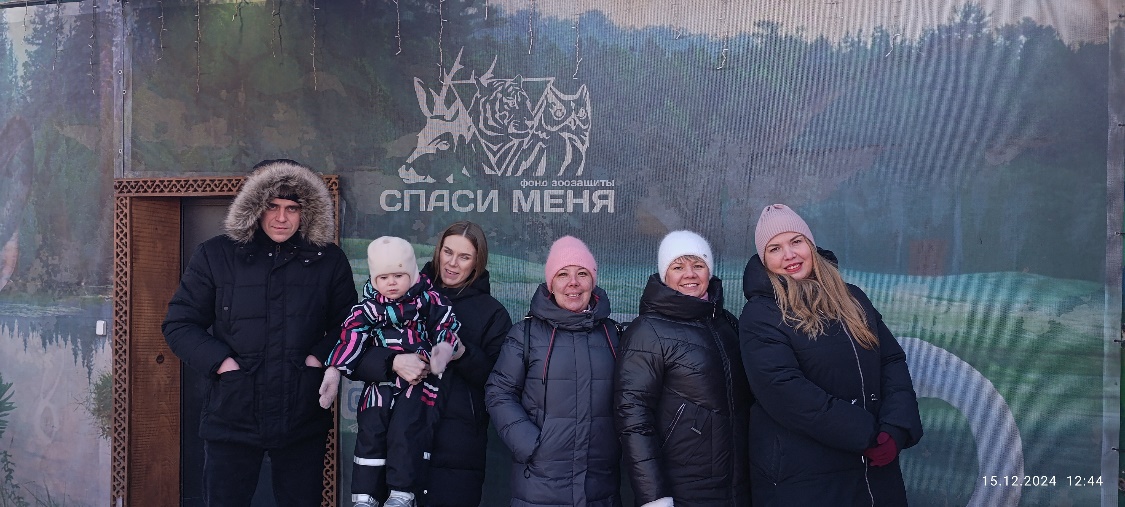 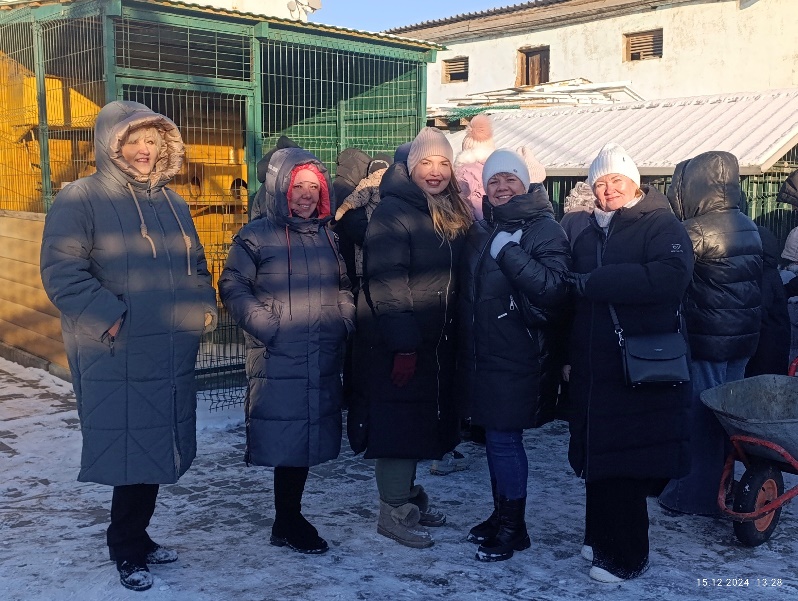 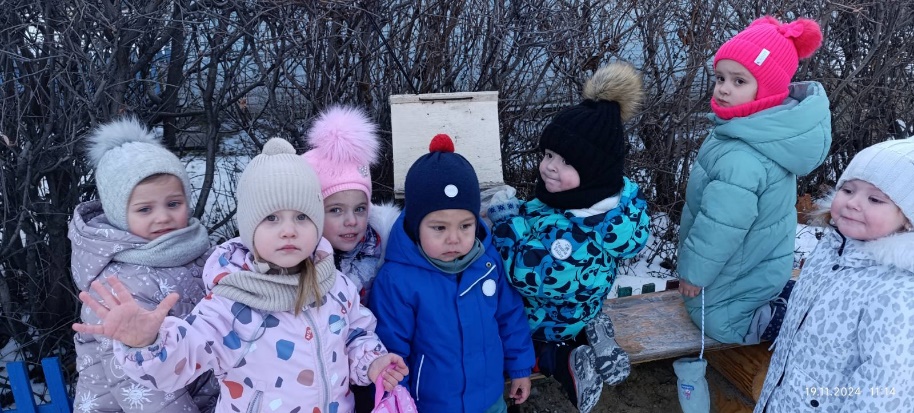 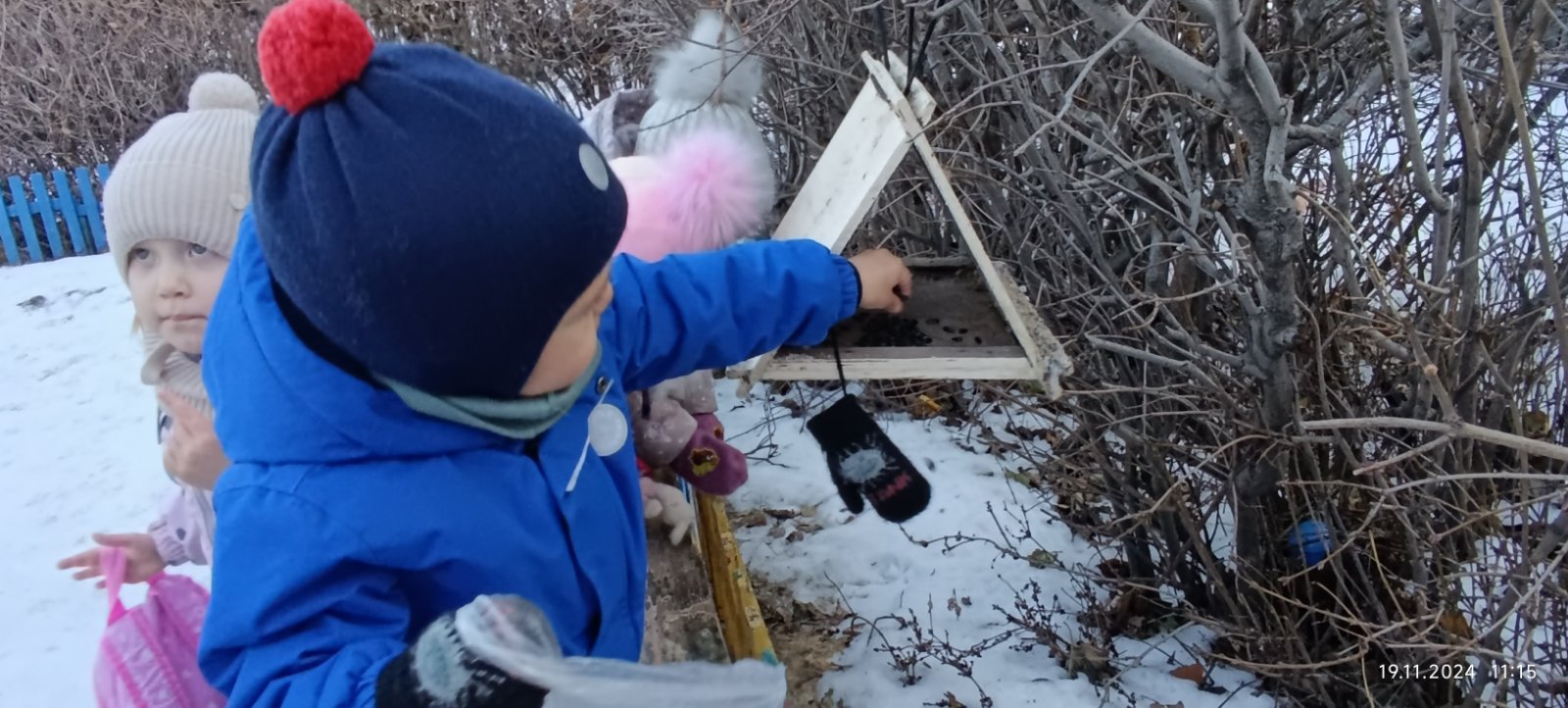 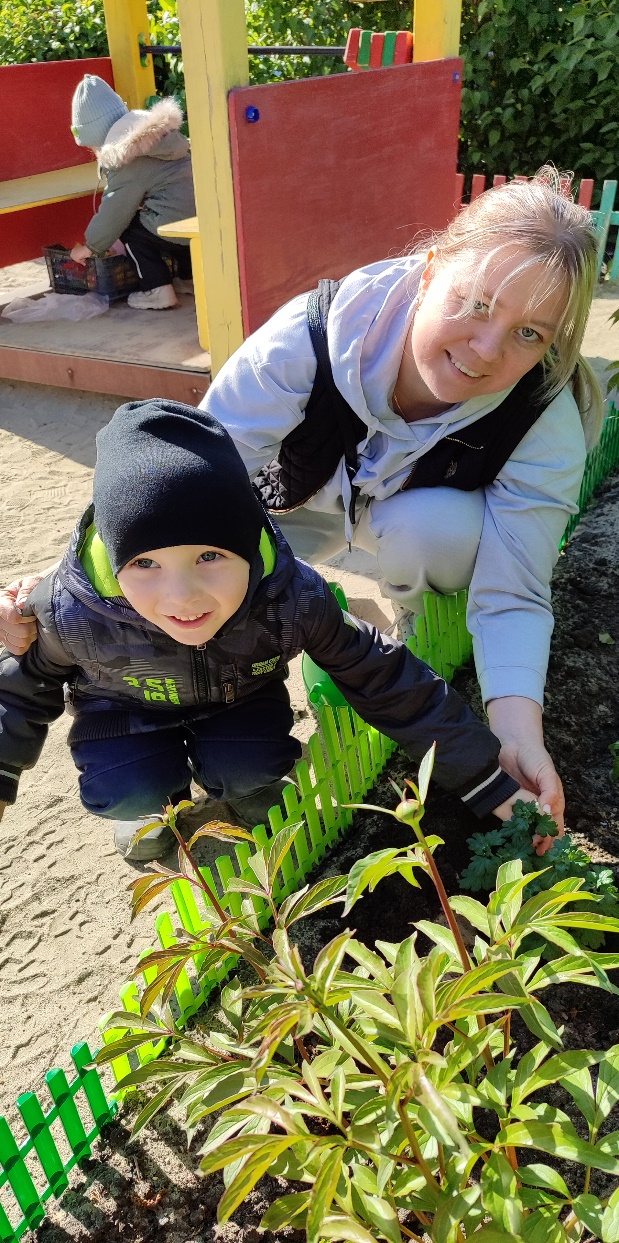 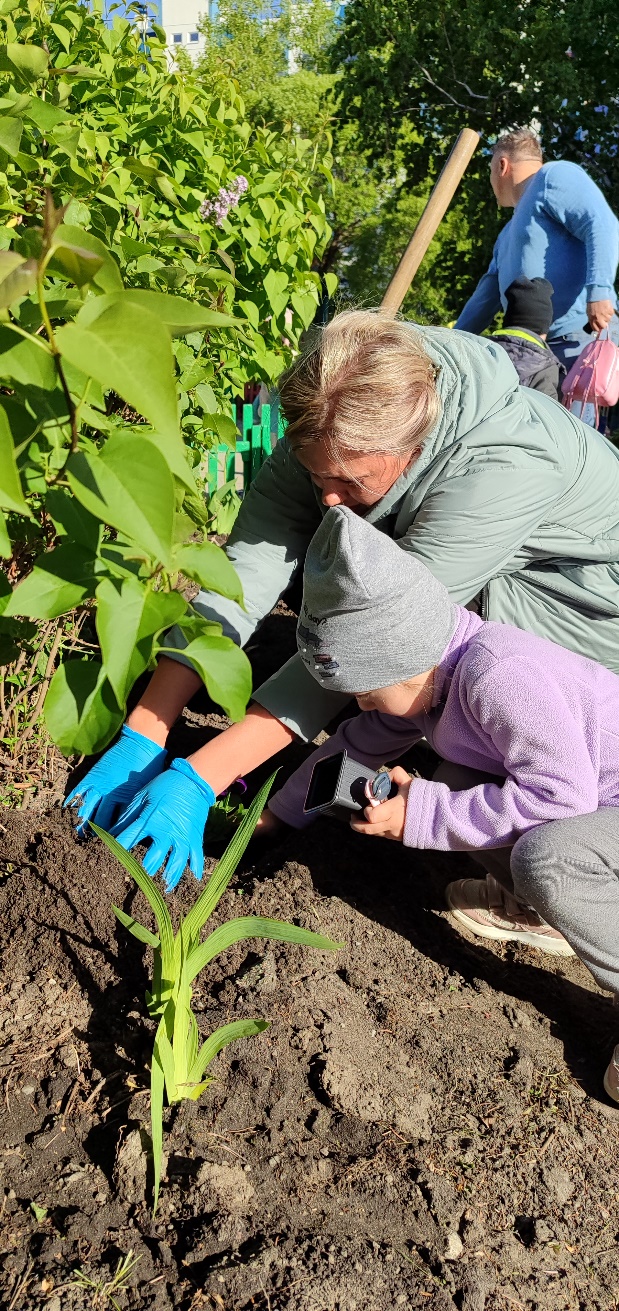 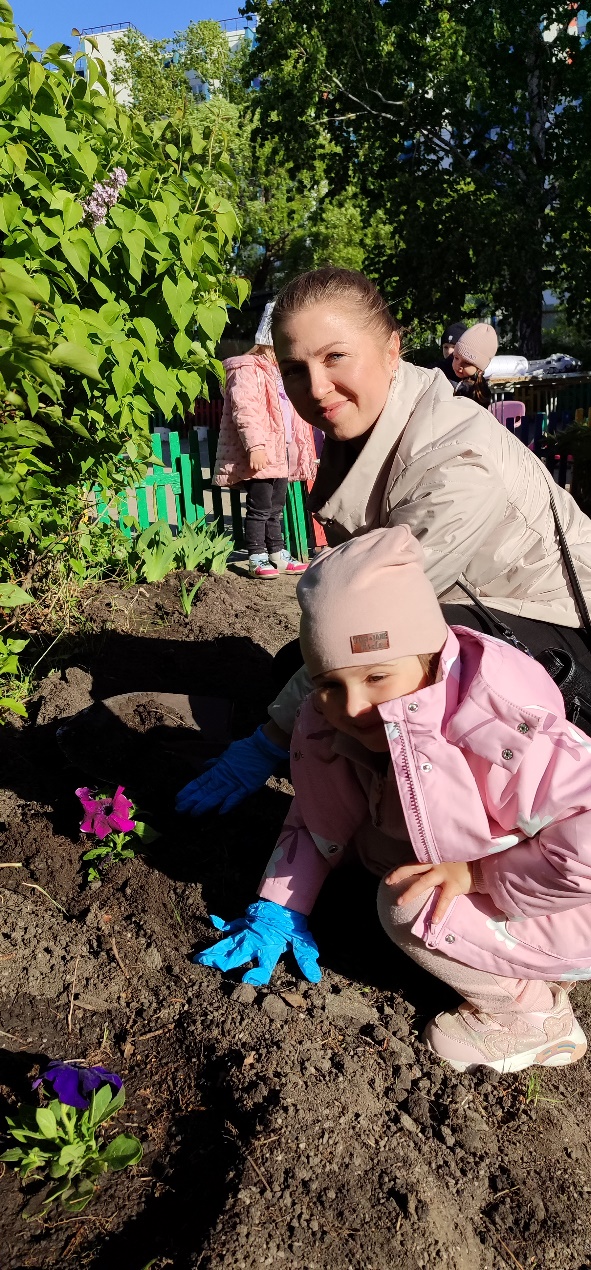 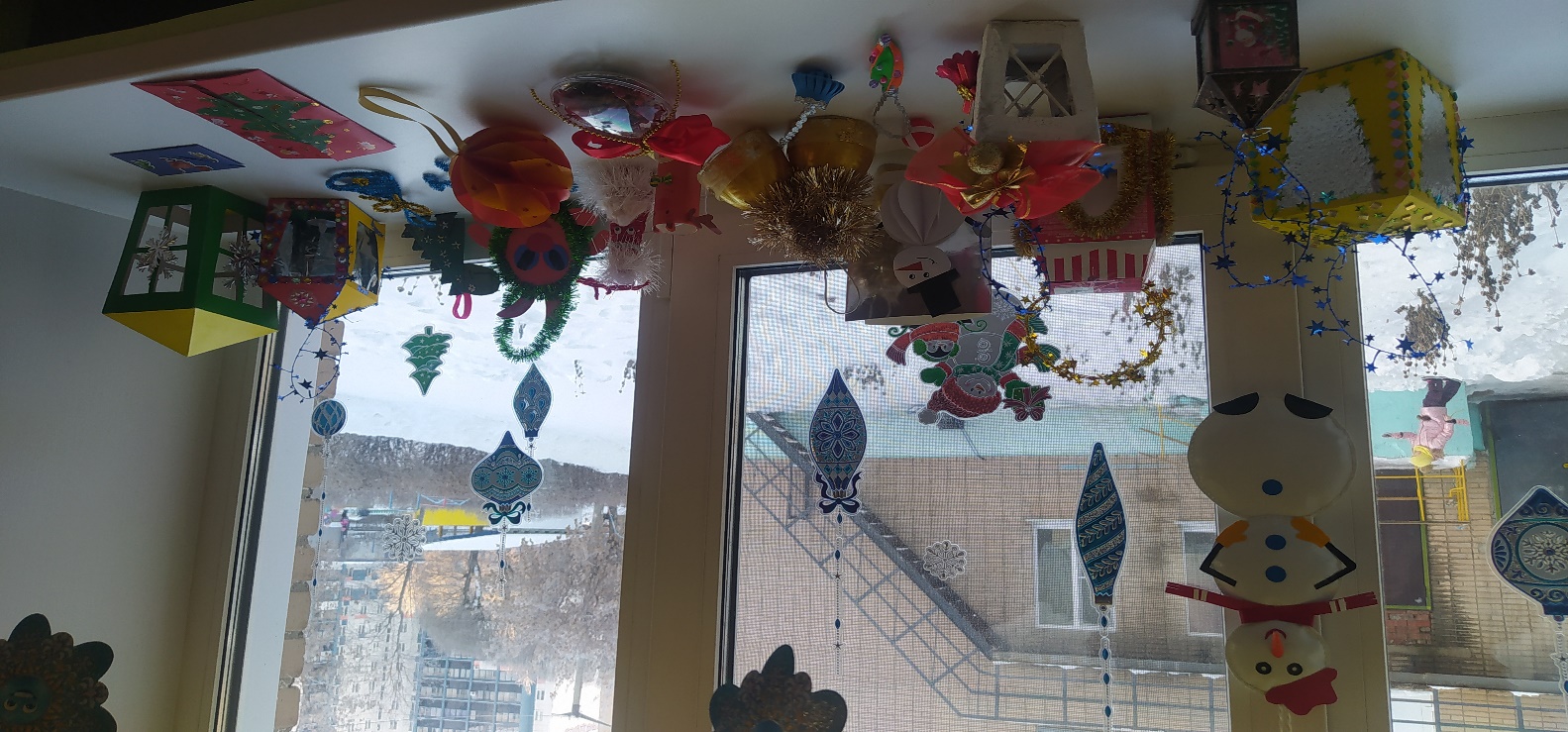 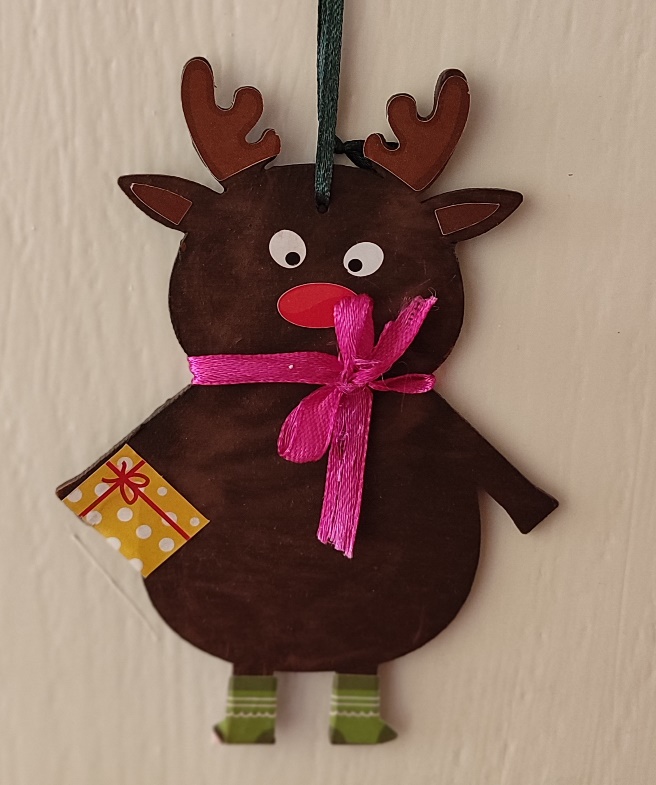 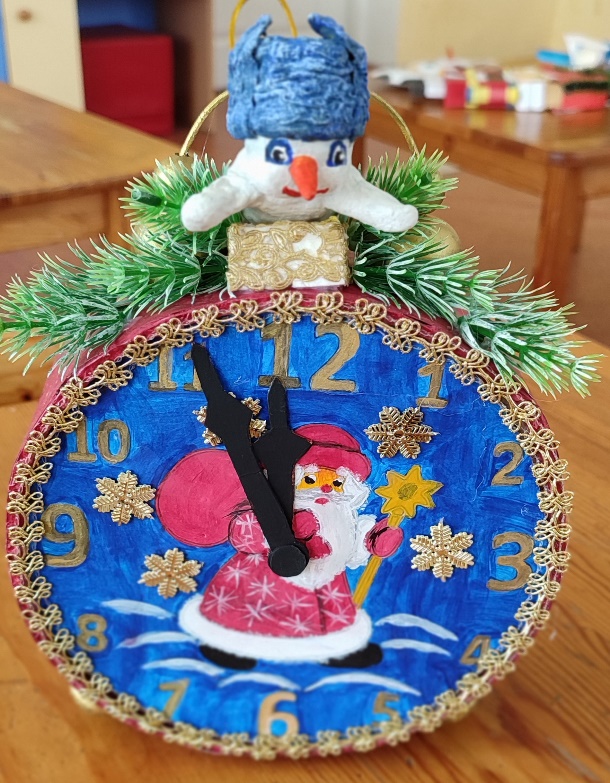 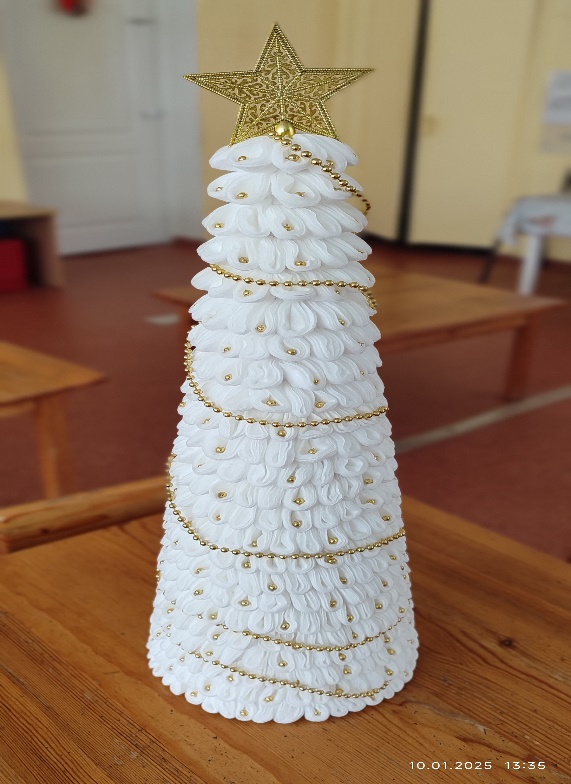 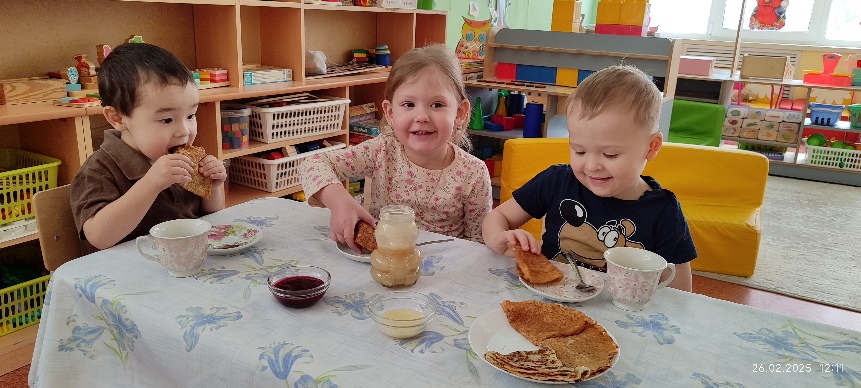 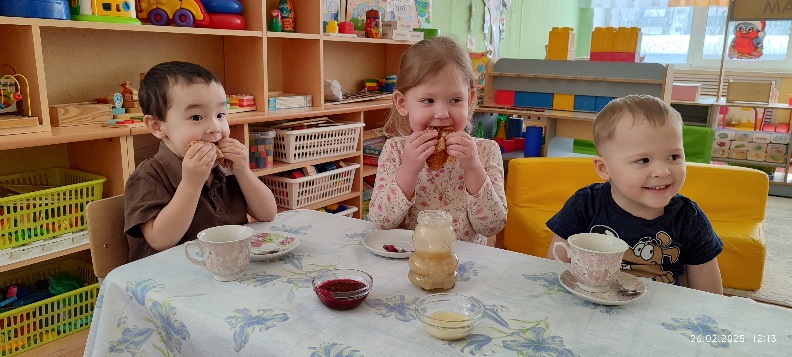 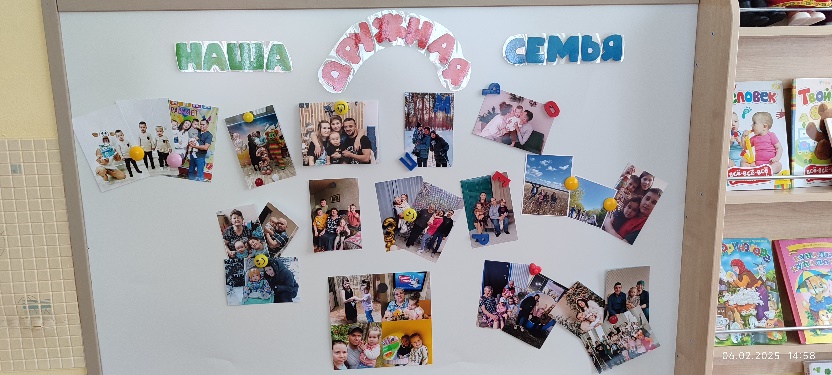 Спасибо за внимание